Approach to Centre Determined Grades for CCEA Qualifications
St Mary’s Christian Brothers’ Grammar School
Summer 2021
Introduction
Overview of Awarding Grades Summer 2021
St Mary’s Centre Determined Grade Policy
Evidence
Disruption to Teaching and Learning
Timelines
Terminology
Overview
This summer CCEA is asking schools to award a grade that reflects the standard at which a student is working, assessed only on the specification content that the student/centre has covered, so that the grade, reflects a student’s knowledge, understanding and skills.
These grades will be referred to as Centre Determined Grades (CDGs).
No algorithm or statistical adjustment to grades will be involved this year.
Grades will be based on teacher judgement using evidence selected by the centre, following the alternative arrangements process set out by CCEA.
Grades submitted to CCEA are not final until they are released in August 2021 and may be subject to change.
CCEA has stated that centres cannot share the centre determined grades they will submit with students in advance of them being issued by CCEA on results day (August 2021).
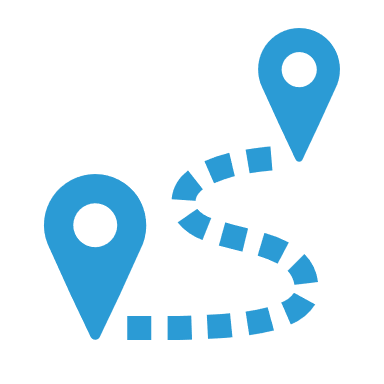 St Mary’s Centre Determined Grade Policy
It is a requirement of the CCEA process that we put in place a “Centre Determined Grade Policy” and are clear with students, parents and carers from the outset on:

Our school’s approach to arriving at grades for students completing qualifications this summer


The type of assessment or evidence of a student’s performance we will use to determine this grade


The contingency assessments or evidence we will use where the agreed evidence is not available for individual students.
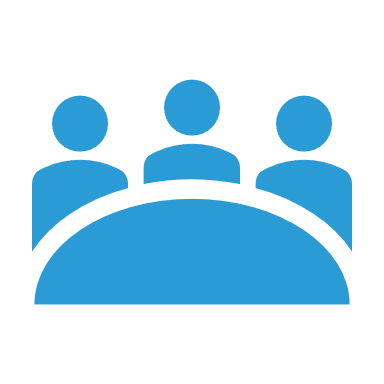 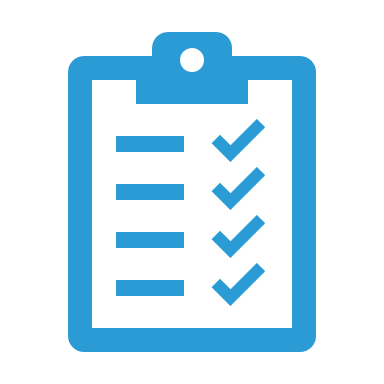 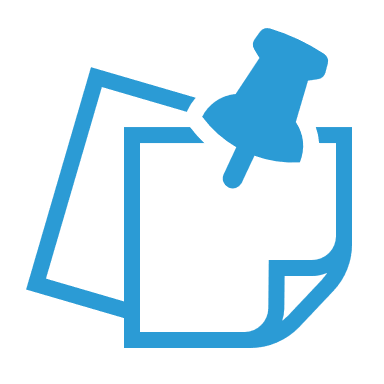 Evidence
The CCEA process is clear on the evidence we should use to formulate a grade.
The grade assigned to a student must be based on the standard at which each student is performing.
This is different from 2020, when centres were asked to supply a centre assessment grade based on their judgement of the grade a student would likely have achieved if they had been able to complete examinations.
To ensure fairness to all students, we have been asked to outline in our school’s Centre Determined Grades policy the evidence we will use to inform grading decisions. This must be applied consistently across all students entered for the same subject.
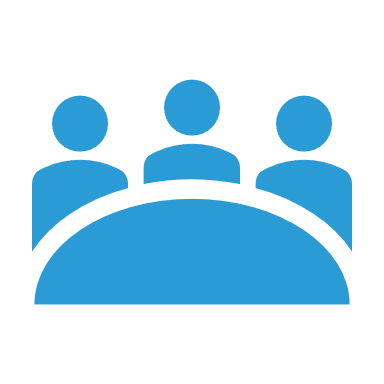 For example
Department X has discussed and agreed which assessment(s)/evidence are most appropriate for assessing the level of performance of their students taking into account disruption caused by the COVID-19 pandemic. 
They have agreed to use:
Grades for every student completing their GCSE in X this summer will be based on these three pieces.
We can only vary the evidence we use for students who may have missed significantly more teaching and learning time and therefore have not covered the same amount of learning as the rest of the class. 
We cannot consider other sources of evidence solely on the basis that it may indicate a higher or lower result for a student.
Disruption to Teaching and Learning
We appreciate all students across NI have had a level of disruption and we have adapted our approach to assessment to mitigate this disruption.
There is flexibility in place to ensure no student is disadvantaged any further this year. 
Flexibility is not in place to allow teachers to pick and choose the pieces of evidence in order to maximise a student’s attainment. This is to ensure fairness to all students across Northern Ireland.
Evidence
St Mary’s wants to ensure that we use the most appropriate evidence that reflects the attainment of all of our pupils. The first part of the list indicates the key evidence that will be considered, and the asterisked evidence will be used if key evidence is not available: 

ARP3 assessment, using CCEA assessment resources for 2021; 
CCEA past papers (in-class assessments); 
ARP2 assessments which relate to the CCEA specification; 
coursework or controlled assessments, even where not completed – if applicable to the subject; 
class tests; 
homework (including work completed remotely);* 
prior attainment (for those who completed an exam module prior to March 2020 – eg an AS grade from 2019 or a GCSE module grade from January 2020). This will only apply in limited cases and must be discussed with the Curriculum VP in advance.
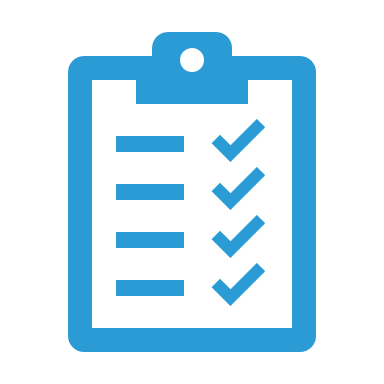 [Speaker Notes: Adapt red text to suit]
Appeals
Similar to previous years there will be a process for students who would like a review of their results.
This is called the Post-Results Service and provides an opportunity if an error is made for that to be rectified
More information will follow on the CCEA Post-Results Service in the coming weeks.
St Mary’s will share the details and process for this with students, parents and carers as soon as it is published by CCEA.
We will guide and assist students and parents through this process as we would in any other year.
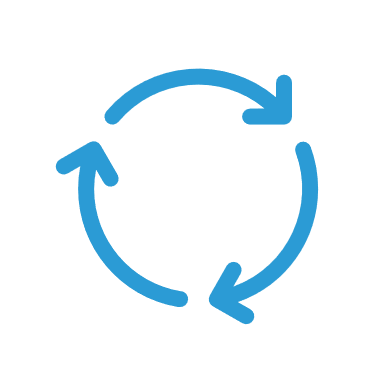 Timelines
The timelines for this process are as follows:
​